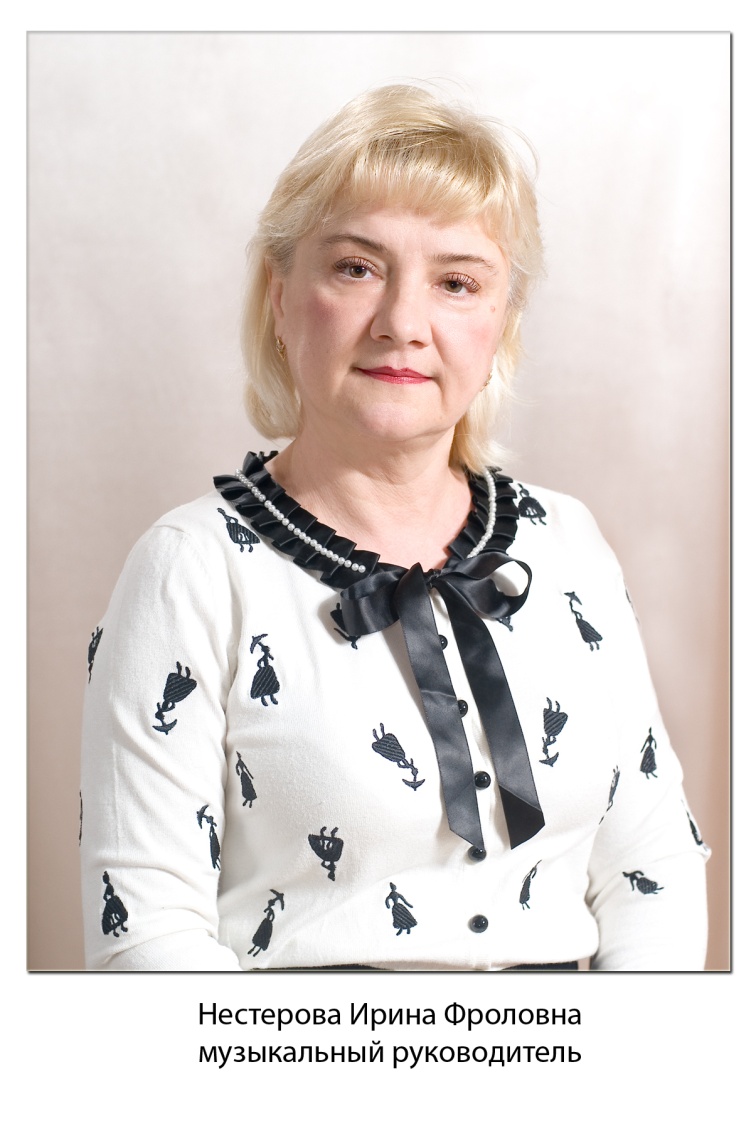 ГДОУ ЦРР дс№89Красногвардейского района
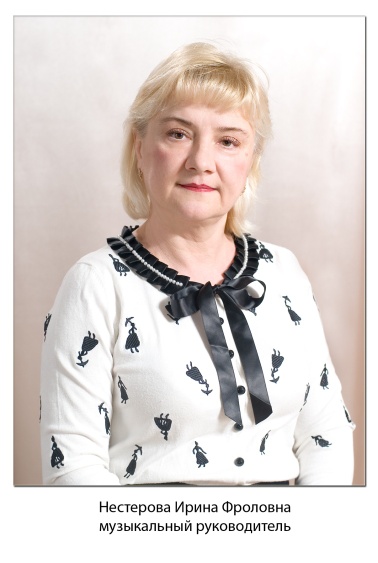 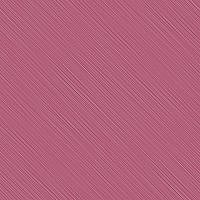 Театрализованная деятельность в дошкольном учреждении.
“Театр – это волшебный мир.
 Он дает уроки красоты, морали
 и нравственности.
 А чем они богаче, тем успешнее
 идет развитие духовного мира
 детей…”
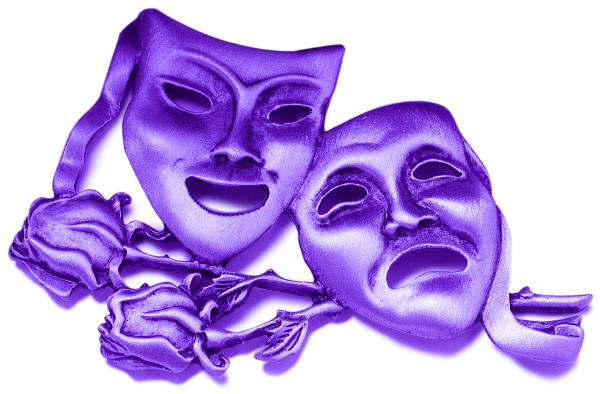 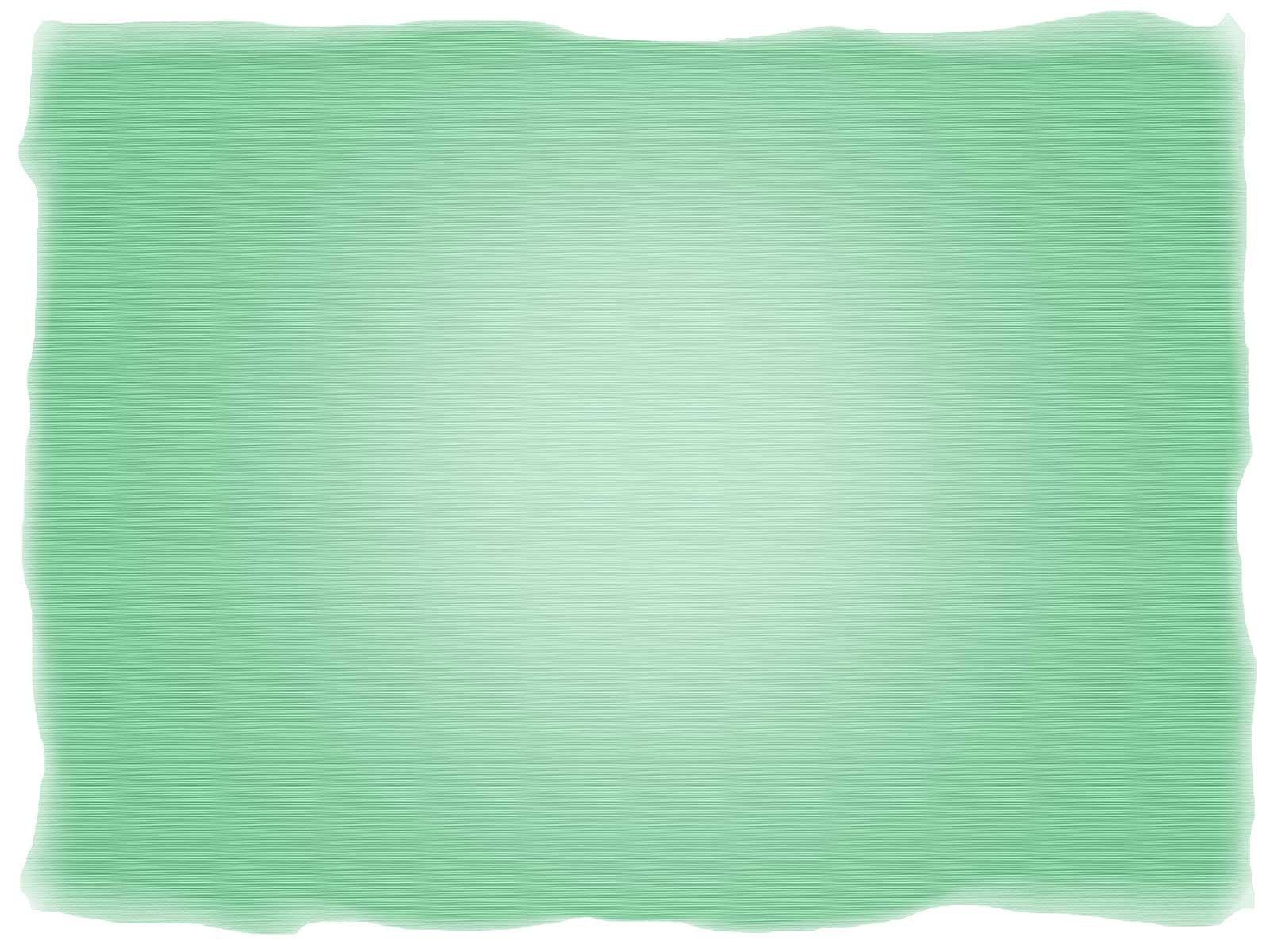 Задачи:
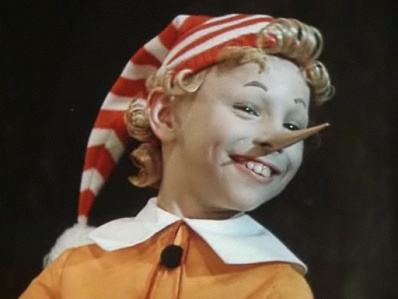 Развивать произвольное внимание, наблюдательность, находчивость, фантазию, быстроту реакции, инициативность и выдержку, умение согласовывать свое действие с партнером.
Развивать коммуникабельность и умение общаться со взрослыми людьми в различных ситуациях.
Учить действовать на сценической площадке естественно.
Музыкальные спектакли пользуются у детей неизмеримой любовью. Они с удовольствием включаются в происходящее на сцене действие и как актеры-исполнители, и как зрители.
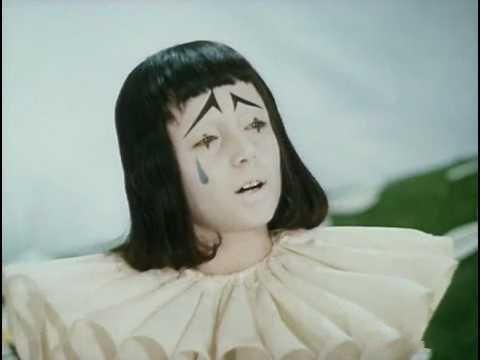 Дети, перевоплощаясь в тот или иной образ, смеются, когда смеются их персонажи; грустят вместе с ними; они чувствуют и думают также как их сказочные герои.
Музыкальный спектакль
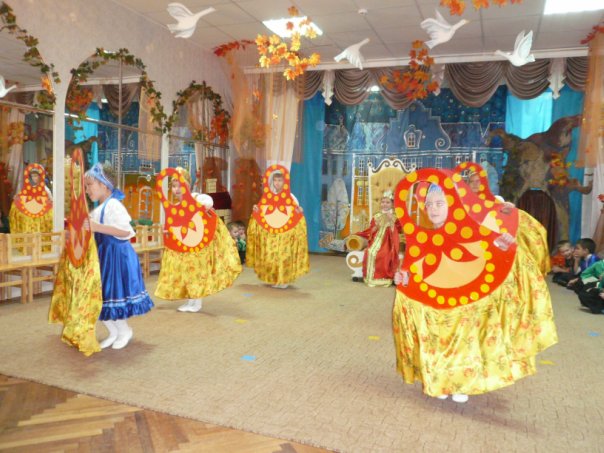 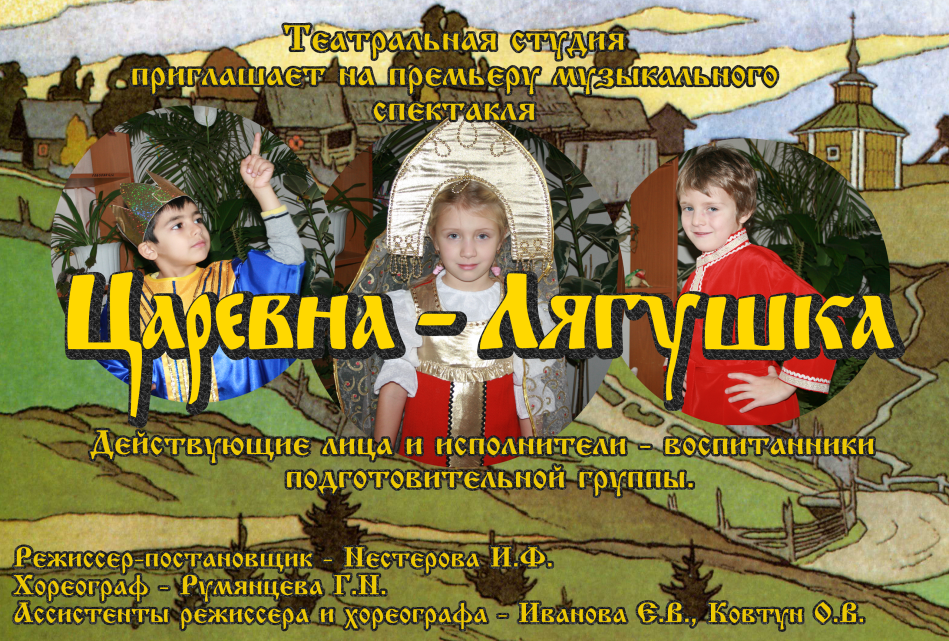 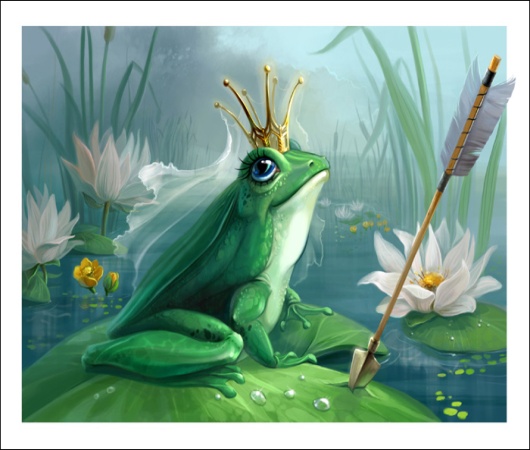 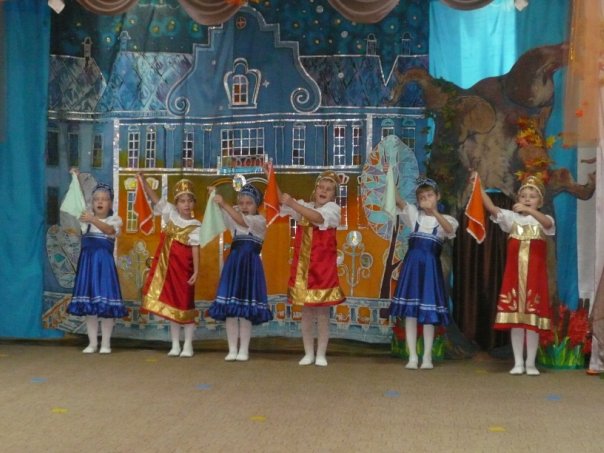 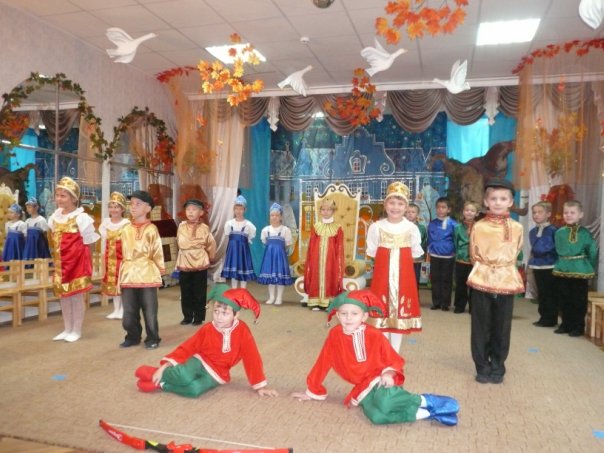 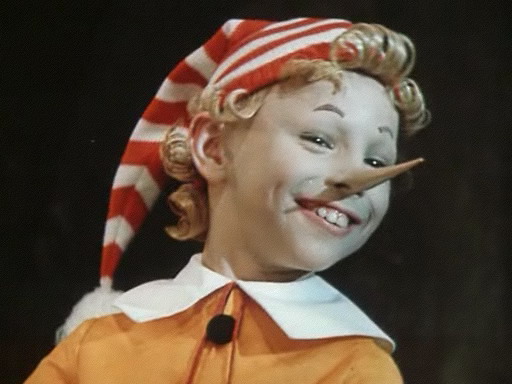 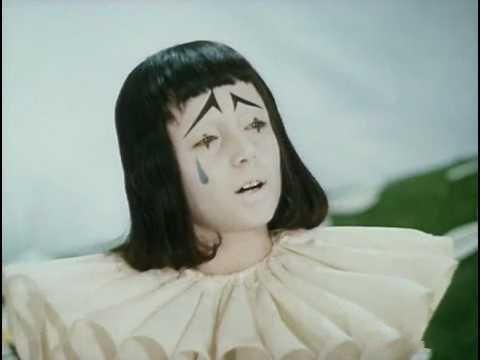 Дети, перевоплощаясь в тот или иной образ, смеются, когда смеются их персонажи; грустят вместе с ними; они чувствуют и думают также как их сказочные герои.
Задачи:
Развивать произвольное внимание, наблюдательность, находчивость, фантазию, быстроту реакции, инициативность и выдержку, умение согласовывать свое действие с партнером.
Развивать коммуникабельность и умение общаться со взрослыми людьми в различных ситуациях.
Учить действовать на сценической площадке естественно.